Building Departmental Culture through Governance and Faculty Meetings
UW ADVANCE
Winter Quarterly Leadership Workshop

March 11, 2016
AGENDA
10:00 – 10:10 	Welcome and Introductions
10:10 – 11:10	Panel	 and Q&A
11:10 – 11:45	Small Group Activity: How to 			Run an Effective Meeting
11:45 – 11:50	Wrap-up and Evaluations
11:50 – 12:30	Networking Lunch
welcome & Introductions
Panelists
Jamie Walker, Professor and Director, School of Art + Art History + Design
Sheri Mizumori, Professor and Chair, Psychology
Ginger Armbrust, Professor and Director, Oceanography
Nita Rinehart, Former Member of Washington State Senate & House of Representatives
PANEL and Q&A
Jamie WalkerProfessor and Director, School of Art + Art History + Design
Departmental Culture
Who are we and why are we here?
Meet with individual staff, faculty, and students
Understand and prioritize common goals 
Micro/macro
program/division/department/college/uw/seattle/nw/usa/global
Transparency
Responsibility
Credibility
Tomorrow is another day
Jamie Walker
No Whining
Jamie Walker
Another Meeting!!!?
Why have a meeting?
Social, informative, educational
Balanced agenda
Make meeting relevant to all participants
Empower faculty/staff to participate
Jamie Walker
Department culture and faculty meetings
Sheri Mizumori
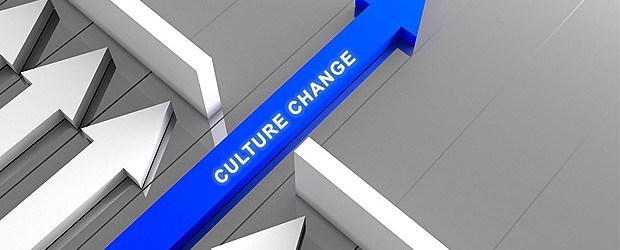 Changing department culture is like herding cats
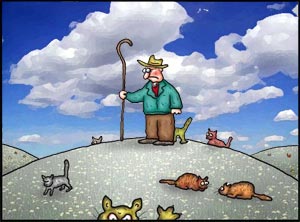 But you can move their food!
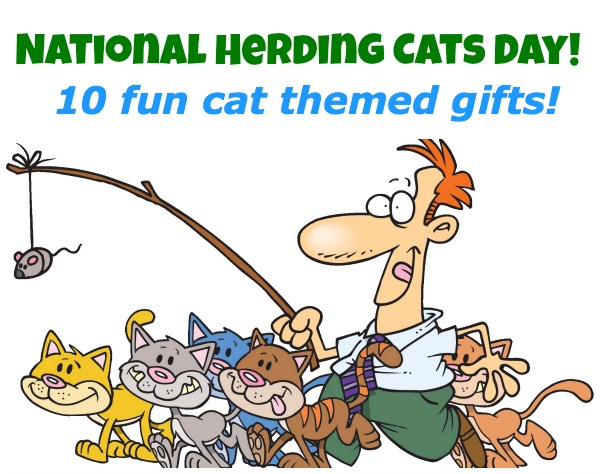 Sheri Mizumori
Reward and Recognition Systems
Reward collaborative efforts in teaching & research
Full teaching credit for new collaborative undergraduate teaching
Small pilot grants for new collaborative research
Department support for interdisciplinary research center development
Teaching load points offered for assuming departmental leadership positions
To encourage participation and a sense of ownership
Sheri Mizumori
Prior to faculty meeting discussions…
Collect data from faculty about what does/doesn’t work and why
Make the results public
Celebrate what works well!
Use data to identify and prioritize change

Go for low hanging fruit first
Quickly introduces the idea that change has positive outcomes
Gains credibility for the concept of change
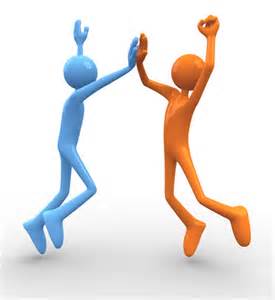 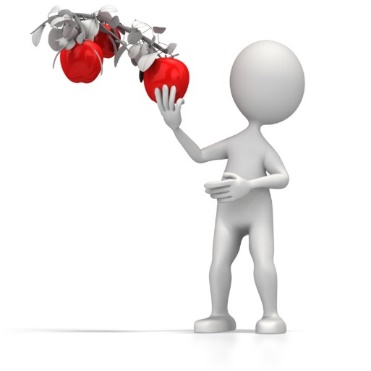 Sheri Mizumori
More inclusive 
More transparent
More democratic
Non-threatening
At faculty meetings…
Address one major issue at a time
Review data [transparent, inclusive]
Suggest solutions with pros and cons [transparent]. Open it up for discussion [democratic].
Analyze options with the faculty (what will help, how things will change, etc.) [transparent, democratic] 
Be patient: hold faculty meetings until most faculty are on board. [inclusive, transparent, democratic, non-threatening]
Sheri Mizumori
Ginger ArmbrustProfessor and Director, Oceanography
Faculty meetings
School of Oceanography
Guiding goal: Department head speaks as little as possible!
What makes this work? 
Shared governance
Empowered faculty council
Total faculty (teaching + adjunct/affiliate): 96
Teaching faculty: 44
Postdocs: 19
Ginger Armbrust
Faculty Council
Mandate:
“Set forth and enact collective vision of the department”
Six elected representatives
(4 from within disciplines, 2 school-wide)
+
Two appointed representatives
(ensures reps include Assistant Profs, WOT faculty, w/gender balance)

Staggered 2-year appointments
Faculty Council elects a Chair
Prime vehicle is annual faculty retreat
Ginger Armbrust
Faculty Retreat
Spring quarter: identify topics, develop surveys, 
	work with Joyce Yen (!)

Summer: refine ideas

Early Fall: hold two day retreat for faculty only

Discuss issues that were previously considered
	too “loaded”

Agree upon key issues to work on over 
	the school year
Ginger Armbrust
Nita Rinehart former member of Washington State Senate & House of Representatives
Small Group Activity:How to Run an Effective Meeting
Activity
Using the “Questions to Consider” or the “How to Run a Meeting” handout as a guide, pick one of next few meetings in which you are in charge (faculty meetings, annual review meetings, staff meetings, meeting with the dean, etc.).
Which meeting management practices have you regularly implemented in your selected meeting?
What will you do differently in future meetings like the one you selected? How will you implement these changes?
What elements of your department culture are you trying to influence with this change?
What are the characteristics of the best run / most effective meetings in which you have participated?
Additional best practices
Conclusion and evaluations
Networking lunch